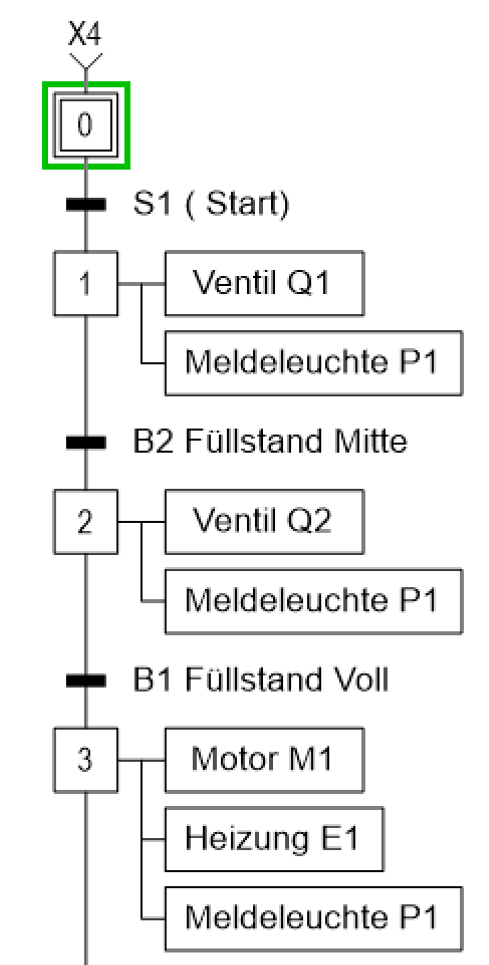 Ablaufsteuerungen
nach 
Grafcet
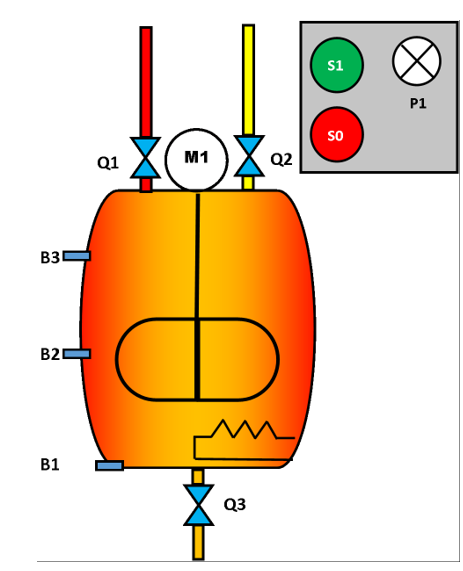 Problem:
komplexe Anlagenbeschreibungen
Lassen unterschiedliche Interpretationen zu
Müssen in die andere Sprachen übersetzt werden.
Erfordern bei Änderungen neue Formulierung
Erfordern komplexe Programmlogik
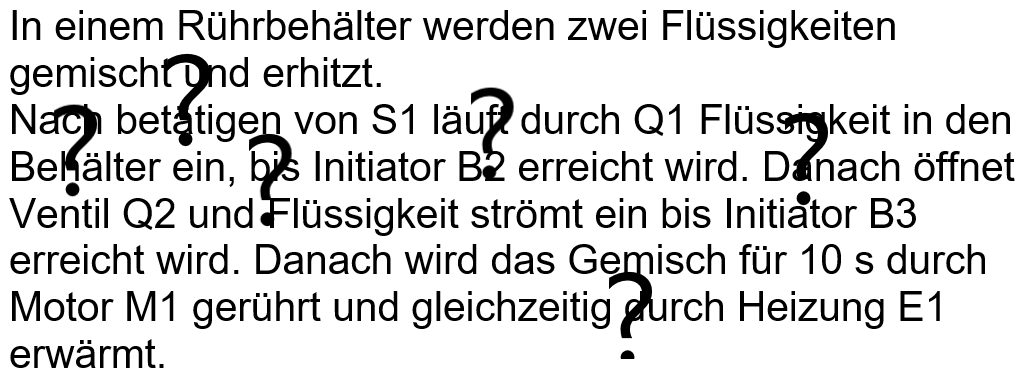 Lösung:
Der Ablauf wird grafisch dargestellt
Ist international genormt
Änderungen können leicht eingefügt werden
Das Programm wird nach festen Regeln erstellt
Schritte sind leicht nachvollziehbar
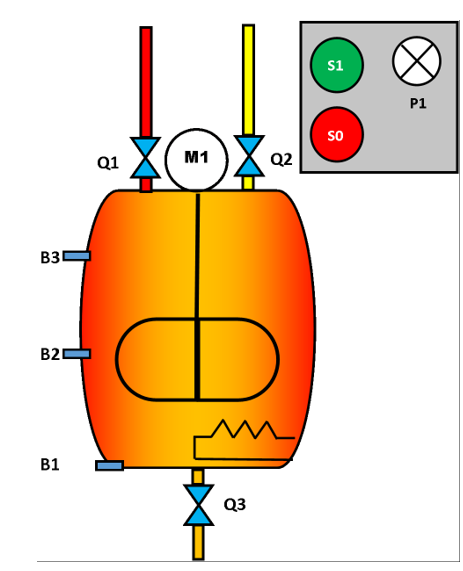 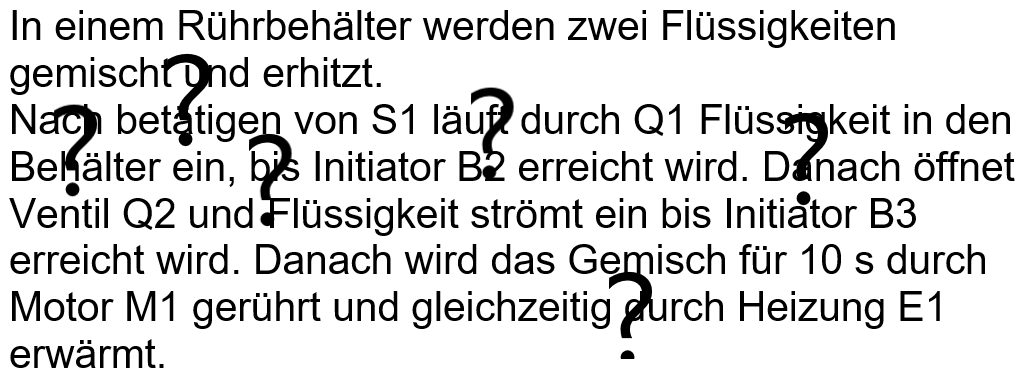 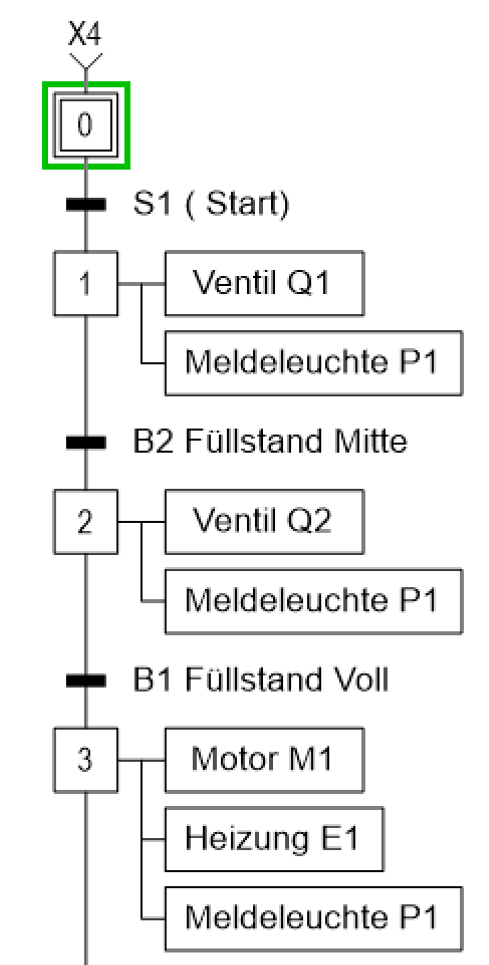 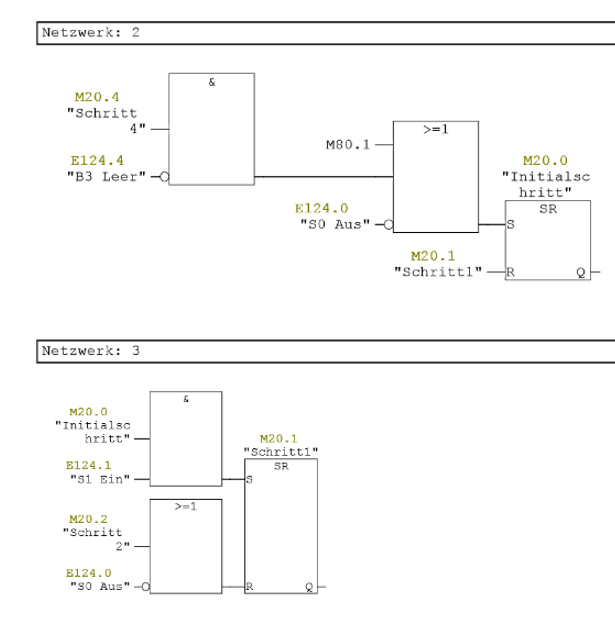